RINOPNEUMONITE
EQUINA
EZIOLOGIA
PATOLOGIA 
RESPIRATORIA
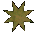 ABORTO
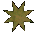 ENCEFALITE
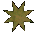 NOTEVOLE IMPATTO ECONOMICO
EZIOLOGIA
EHV-1
EHV-4
Herpesviridae
FAMIGLIA
Alphaherpesvirinae
SOTTOFAMIGLIA
Varicellovirus
GENERE
EZIOLOGIA
Herpesviridae
CARATTERISICHE GENERALI
ENZIMI VIRALI COINVOLTI 
NEL MEABOLISMO DELL’ACIDO
NUCLEICO E MATURAZIONE
DELLE PROTEINE
SINTESI GENOMA E FORMAZIONE
DEL CAPSIDE NEL NUCLEO
INFEZIONE PRODUTTIVA SEGUITA
GENERALMENTE DA MORTE CELL
CAPACITA’ DI INSTAURARE INFEZIONI LATENTI
EZIOLOGIA
Herpesviridae
FAMIGLIA
α-Herpesvirinae
TROPISMO CELL EPITELIALI E NERVOSE
LATENZA IN CELL NERVOSE (MA ANCHE LINFOCITI)
β-Herpesvirinae
CYTOMEGALOVIRUS
γ-Herpesvirinae
EPSTEIN-BARR VIRUS
TROPISMO PER LINFOCITI
LATENZA NELLE CELL MONONUCLEATE
EQUID HERPSESVIRUS-3
ESANTEMA COITALE MALIGNO
NESSUNA CORRELAZIONE CON ALTRI HERPESVIRUS
INFEZIONE VENEREA
ISOLATO DA TAMPONI NASO-FARINGEI
SCONOSCIUTO IL SITO DI LATENZA
LESIONI PAPULO-VESCICOLARI DELLE MUCOSE GENITALI
ASSENZA DI SINTOMATOLOGIA GENERALE
γ-Herpesvirinae
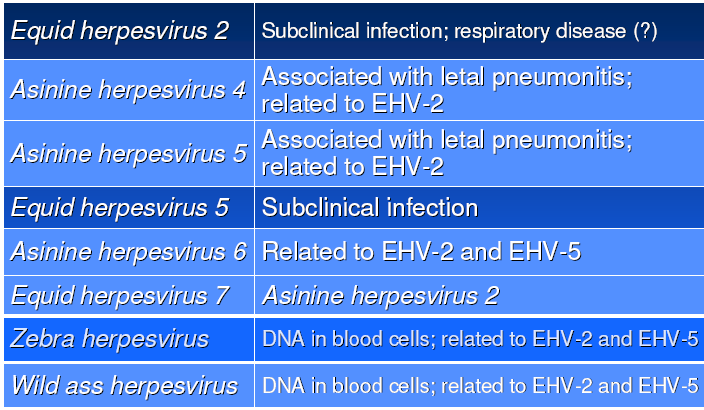 EQUID HERPSESVIRUS-2 e -5
EHV-2
EHV-5
INFEZIONE RESPIRATORIA
LINFOTROPISMO
LATENZA LINF B, 
  LINFONODI,  SNC 
NUMEROSE INF SUBCLIN
ASSOCIATO A SINTOMI RESP
  ACUTI
CORRELATO A EHV-2
INFEZ. RESPIRATORIA
LINFOTROPISMO
LATENZA IN CELL MONON
NUMEROSE INF SUBCLIN
NON ASSOCIATO AD ALCUNA
 MANIFESTAZIONE CLINICA
EZIOLOGIA
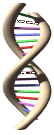 DNA (150 Kbp)
CAPSIDE
  ICOSAEDRICO
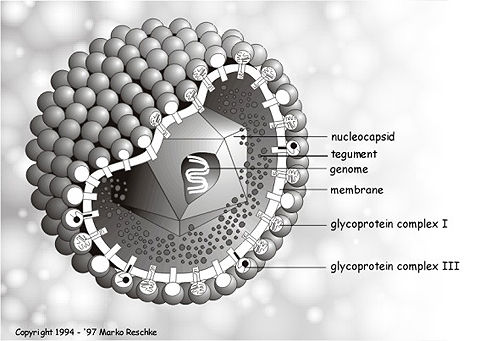 ENVELOPE
EZIOLOGIA
REPLICAZIONE NEL NUCLEO
TRASCRIZIONE DEL GENOMA 
  IN SEQUENZA TEMPORALE
3 CLASSI DI TRASCRITTI
IMMEDIATAMENTE PRECOCI 
PRECOCI (REGOLATORI TRASCRIZIONALI)
TARDIVI (PROTEINE STRUTTURALI)
ASSEMBLAGGIO CAPSIDE NEL NUCLEO
ACQUISIZIONE ENVELOPE TRAMITE BUDDING
EZIOLOGIA
EHV-1
EHV-4
STRUTTURA DEL GENOMA MOLO SIMILE
76 ORF→ALTRETTANTE PROTEINE
POLIPEPTIDI SRUTTURALI NUCLEOCAPSIDE/ENVELOPE 
GP DELL’ENVELOPE 
PROTEINE REGOLATRICI TRASCRIZIONE
PROTEINE PER REPLICAZIONE DNA E PACKAGING
EZIOLOGIA
II. GLICOPROTEINE DELL’ENVELOPE
DINAMICA DELL’INFEZIONE 
RISPOSTA IMMUNITARIA DELL’OSPITE
OGGETTO DI STUDIO PER ALLESTIMENTO VACCINI
EZIOLOGIA
RESISTENZA
RAPIDAMENTE INATTIVATI DA CALORE E DISINF
> RESISTENZA IN AMBIENTI UMIDI E FREDDI
COLTIVAZIONE
SPETTRO D’OSPITE AMPIO (SCIMMIA, CONIGLIO   HAMSTER, EQUINO, BOVINO)
EHV-1
SPETTRO D’OSPITE RISTRETTO (CELLULE EQUINE)
EHV-4
COMPARSA DI INCLUSI INTRANUCLEARI
EZIOLOGIA
EHV-1
EHV-4
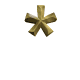 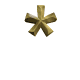 2 DISTINTI SIEROTIPI
RINOPNEUMONITE
RINOPNEUMONITE
ABORTO
PATOLOGIA NEONATALE
ENCEFALITE
EZIOLOGIA
CORRELAZIONE ANTIGENICA
EHV-1
EHV-4
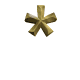 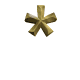 EPITOPI TIPO-SPECIFICI
EPITOPI COMUNI
MoAb PER GP
ECCEZIONE PER gpG: SOLO EPITOPI TIPO-SPEC
PRESENTE UNA IMMUNITA’ CROCIATA
RESA PIU’ CONSISTENE DA RIPETUTE REINFEZIONI
BIOPATOLOGIA
HERPESVIRUS
EZIOLOGIA
LATENZA
FASE DI PERSISENZA DEL VIRUS NELL’OSPITE 
CLINICAMENTE GUARITO NON ASSOCIATA A 
REPLICAZIONE E REAZIONE IMMUNITARIA DELL’OSPITE
DI ASSOLUTA IMPORTANZA NELLA
LATENZA
TESSUTI LINFOIDI
LEUCOCITI CIRCOLANTI
PROBABILE SITO 
SECONDARIO DI LATENZA
GANGLI NERVOSI
TRASCRIZIONE DEL GENOMA LIMITATA
SOLO TRASCRITTI DELLE ORF 64-63 SI 
ACCUMULANO NELLE CELLULE INFETTE
LINFOCITI
INFETTI
LATENZA
MECCANISMI ANCORA SCONOSCIUTI
FINO A 2 SETT P.I.
TRASCRIZIONE COMPLETA 
DEL GENOMA VIRALE
BERSAGLIO DEL S.I.
INFEZIONE
ABORTIVA
MA...
NUOVE PARICELLE VIRALI DOPO FUSIONE
LINFOCITI CON CELLULE PERMISSIVE
LATENZA
RIATTIVAZIONE DI UNA INF LATENTE
RIPRESA DELLA TRASCRIZIONE
ESPRESSIONE DELLE GP
PRODUZIONE DI NUOVO VIRUS IN CELL EPIT RESPIR
RIPRESA DELLO SHEDDING VIRALE
POSSIBILE VIREMIA PRIMA DELL’INFEZIONE EPIT RESPIR
DISSEMINAZIONE DEL VIRUS
ALL’UTERO O SNC
CARATTERI EPIDEMIOLOGICI
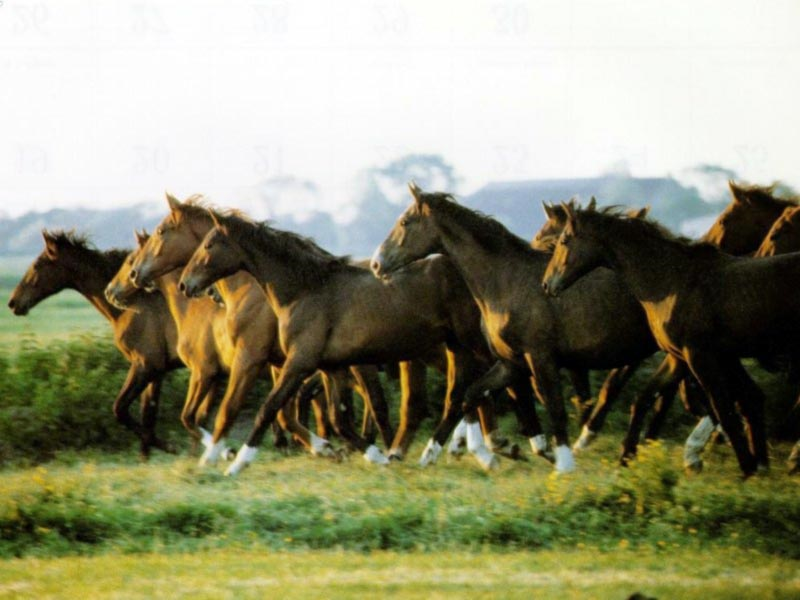 DISTRIBUZIONE ENZOOTICA
SONO SENSIBILI
TUTTI GLI EQUIDI
LA MAGGIOR PARTE DELLA POPOLAZIONE 
EQUINA RISULTA SIEROLOGICAMENTE POSITIVA
CARATTERI EPIDEMIOLOGICI
ESTESA DIFFUSIONE DEL VIRUS 
TRA GIOVANI SOGGETTI
ELEVATA PERCENUALE DI
ANIMALI CON INFEZIONE LATENTE
PERIODICO SHEDDING DA ANIMALI CARRIER
PERPETUA TRASMISSIONE DEL VIRUS
A NUOVE GENERAZIONI DI CAVALLI
CARATTERI EPIDEMIOLOGICI
TRASMISSIONE
SECREZIONI NASALI
FETI ABORTITI
DIRETTA
PLACENTE
LIQUIDI E INVOGLI FETALI
INDIRETTA
AEROSOL
INFEZIONE RESPIRATORIA
MOLTI INDIVIDUI RECETTIVI
STRETTO CONTATTO TRA LORO
CARATTERI EPIDEMIOLOGICI
FOCOLAI RINOPNEUMONITE
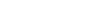 ANNUALMENTE
FINE OTTOBRE-DICEMBRE
PULEDRI SVEZZATI,
ETA’ <1ANNO
STAGIONE PARTI
 BREVE
CARATTERI EPIDEMIOLOGICI
FOCOLAI RINOPNEUMONITE
ANIMALI ADULTI
FORMA SUBCLINICA O ESTREMAMENTE LIEVE
EHV-1
SE
PULEDRI
GIUMENTE GRAVIDE
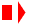 ABORTI
DA DICEMBRE A MARZO
MOVIMENTAZIONE DI ANIMALI
ANIMALI DI NUOVA INTRODUZIONE
ANIMALI DOPO GARE O FIERE
CARATTERI EPIDEMIOLOGICI
EHV-1
?
ORIGINE DI UNA INFEZIONE
IN ALLEVAMENTO
EHV-4
RIATTIVAZIONE
INFEZIONI LATENTI
CARATTERI EPIDEMIOLOGICI
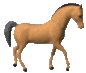 INFEZIONE LATENTE
NUOVA INF. 
LATENTE
RIATTIVAZIONE
NUOVO OSPITE
NEL CICLO BIOLOGICO
ESCREZIONE
 NASALE
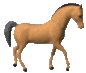 INFEZIONE
PULEDRI
EHV-1
EHV-4
CARATTERI EPIDEMIOLOGICI
SERBATOIO NATURALE
MANAGEMENT DI ALLEVAMENTO
FATTORI DI STRESS
SOVRAFFOLLAMENTO
SVEZZAMENTO
IMPORTANTE RUOLO EPIDEMIOLOGICO
ASSEMBRAMENTI
EHV-4
FORMA RESPIRATORIA
DIFFICILMENTE LETALE
INALAZIONE
EPITELIO CAVITA’ NASALI
FARINGE
TRACHEA
LINFONODI
REGIONALI
BRONCHIOLI
TALVOLTA
POLMONITE GRAVE IN GIOVANI SOGGETTI
GENERALMENTE L’INFEZIONE SI ESAURISCE
GIOVANI
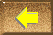 BRONCOPOLMONITE
FORMA RESPIRATORIA
QUADRO CLINICO
RINOFARINGITE
TRACHEITE
IPERTERMIA (40°C)
ANORESSIA
TUMEFAZIONE LINFONODI INTERMANDIBOLARI
SCOLO NASALE SIERO-MUCOSO
FARINGITE-TOSSE
INFEZIONI BATTERICHE SECONDARIE
FORMA RESPIRATORIA
LESIONI
EPITELIO I° TRATTO
RESPIRATORIO
NECROSI
CENTRI GERMINATIVI
TESSUTO LINFATICO
EHV-1
CELLULO
 ASSOCIATA
VIREMIA
ABORTO
COINVOLTO +++
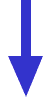 ENDOTELI VASALI
LEUCOCITI CIRCOLANTI
LOCALIZZAZIONE 
PLACENTARE
ABORTO
ABORTO
95% ABORTI
ULTIMO 
QUADRIMESTRE
PERIODO DI INCUBAZIONE VARIABILE
14-120 GG PI
MESI-ANNI
INFEZIONE
 LATENTE RIATTIVATA
ABORTO
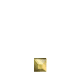 MECCANISMI PATOGENETICI
LESIONI ENDOTELIALI
DANNI ISCHEMICI ENDOMETRIO
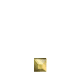 FETI VIRUS
INFEZIONE DEL FETO
CELLULE 
ENDOMETRIALI
VIRUS
TROFOBLASTI
ABORTO
QUADRO CLINICO
PREMATURA SEPARAZIONE DELLA PLACENTA
RAPIDA ESPULSIONE 
DEL FETO
NO
SINTOMI COLLATERALI
NO
ULTERIORI TURBE 
ATTIVITA’ RIPRODUTTIVA
ABORTO
LESIONI
FENOMENI AUTOLITICI DEL FETO
ABORTI PREMATURI
ABORTI ULTIMO QUADR.
EDEMA SOTTOCUTE
BRONCHIOLITE
NECROTIZZANTE
TRASUDATO CAVITA’ TORACICA
NECROSI MULTIF.
FEGATO-POLMONE
EDEMA POLMONARE
SPLENOMEGALIA
INCLUSI INTANUCL.
EOSINOFILI
NECROSI EPATICA CENTROLOBULARE
PETECCHIE MIOCARDIO-FEGATO
POLMONITE NEONATALE
INFEZIONE EHV-1 
A TERMINE GRAVIDANZA
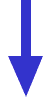 MA
PULEDRI VIVI
GRAVE FORMA POLMONITE
FEBBRE
DISPNEA
MORTE DOPO POCHI GIORNI
LESIONI
POLMONI ROSSO SCURO, VOLUMINOSI
EMORR.
TRACHEA-BRONCHI
POLMONITE INTERSTIZIALE
EHV-1
TURBE NEUROLOGICHE
FORME SPORADICHE
+++
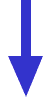 TALVOLTA
DOPO MALATTIA RESPIR/ABORTO
AUMENTO DEI CASI REGISTRATI NEGLI USA
CON UN MAGGIOR NUMERO DI ANIMALI COINVOLTI/FOCOLAIO
?
MALATTIA EMERGENTE
TURBE NEUROLOGICHE
CRITERI PER DEFINIRE
 EMERGENTE UNA MALATTIA
UNA MALATTIA VIENE IDENTIFICATA 
PER LA PRIMA VOLTA
UNA MALATTIA EVOLVE CON CAMBIAMENTI NELLA
VIRULENZA, SPETTRO D’OSPITE, PATOGENICITA’
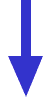 UNA MALATTIA SUBISCE CAMBIAMENTI
NELL’INCIDENZA E DISTRIBUZIONE GEOGRAFICA
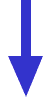 È ANCHE POSSIBILE CHE IL RECENTE 
MONITORAGGIO SIA PIU’ ACCURATO
TURBE NEUROLOGICHE
MAGGIORE SENSIBILITA’ DI ALCUNE RAZZE E DI
SOGGETTI ETA’> 3 ANNI
QUADRO CLINICO
RAPIDA INSORGENZA
VARIABILE
TURBE DELLA STAZIONE-SENSORIALI
INCOORDINAZIONE MOTORIA
PARESI-ATASSIA TRENO POST.
DECUBITO
ATONIA VESCICA URINARIA
INCONTINENZA
DEFICIT SENSORIALE
EDEMA ARTI
EHV-1
POLMONITE VASCULOTROPICA
+++
GIOVANI SOGGETTI
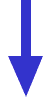 TARGET
ENDOTELIO
POLMONARE
QUADRO CLINICO
GRAVE INSUFFICIENZA RESPIRATORIA
LESIONI
VASCULITE-EMORRAGIE-EDEMA
IMMUNITA’
BREVE DURATA
PROTEZIONE
NO
SI'
FORMA CLINICA
DA REINFEZIONI
GIA’ DOPO 4 M
DOPO ABORTO
+ DURATURA
POSSIBILE VIREMIA 
E SEQUELE
IMMUNITA’
PULEDRO
AC COLOSTRALI
180 GG
RELATIVA 
PROTEZIONE
IMMUNITA’ UMORALE
ANCHE IN PRESENZA DI ALTI TITOLI AC
PROBABILE RUOLO PREDOMINANTE
LINFOCITI 
T CITOTOSSICI
NO VACCINI CHE 
STIMOLINO
 IMM. MUCOSALE
IgA MUCOSALI
DIAGNOSI
SINTOMI RESPIRATORI
INFLUENZA
ARTERITE
INDIFFERENZIABILI
ESAMI VIROLOGICI
ISOLAMENTO
TAMPONI NASO-FARINGEI
DIAGNOSI
RICERCA DNA VIRALE
PCR
n-PCR
PCR
DIFFERENZIALE
EHV-1/EHV-4
REAL-TIME PCR
Elia et al., 2005
DIAGNOSI
INFLUENZA
ARTERITE
ABORTO
REPERTI ANATOMO-PATOLOGICI
ESAMI ISTOLOGICI
FEGATO
POLMONE
MILZA
ESAMI VIROLOGICI
ISOLAMENTO
RICERCA DNA VIRALE
DIAGNOSI
BOTULISMO
ARBOVIRUS
ENCEFALOMIELITE
DIFFICILE
DIAGNOSI ANTE-MORTEM
LIQUIDO CEREBROSPINALE
>PROTEINE
ALTERAZIONI TRANSITORIE
PRESENZA AB SPECIFICI
IMPOSSIBILE ESCLUDERE
UNA CONTAMINAZIONE
RICERCA DNA VIRALE
SCARSO SUCCESSO
DIAGNOSI
TAMPONI NASO-FARINGEI
BUFFY COAT
-ISOLAMENTO
-RICERCA DNA
SHEDDING INTERMITTENTE
PRESENZA AC LOCALI
PICCO VIREMICO ESAURITO
AL MOMENTO DEI SINTOMI
MEGLIO
MONITORAGGIO CAVALLI A CONTATTO
E PRELIEVO CAMPIONI ALLA COMPARSA DI FEBBRE
DIAGNOSI
DIAGNOSI POST-MORTEM
REPERTI ANATOMO-PATOLOGICI
VASCULITE
-CERVELLO
-MIDOLLO SPINALE
EMORRAGIE
NECROSI ISCHEMICA
-IMMUNOISTOCHIMICA
-IN SITU HIBRYDIZATION
-PCR
DIAGNOSI
ESAMI SIEROLOGICI
POCO ATTENDIBILI
SN
ELISA
ATTENDIBILE SU DOPPIO PRELIEVO 
CON AUMENTO SIGNIFICATIVO 
DEL TITOLO AC
DIAGNOSI
ESAMI SIEROLOGICI
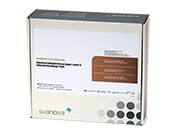 SVANOVIR® EHV1/EHV4-Ab
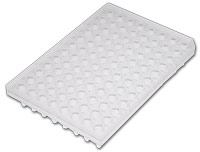 ELISA
DIFFERENZIALE
EHV1-4
gpG RICOMBINANTE TIPO SEPCIFICA
[Speaker Notes: were considered to be
negative if the optical density of the test well was less than 0·1, doubtful
if it was 0·1 to 0·2 and positive if it exceeded 0·2. Seroconversion in the
horses was defined as an increase in optical density of more than 0·129
above the previous absorbance reading,]
PROFILASSI
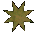 GESTIONE RAZIONALE ALLEVAMENTO
MINIMIZZARE I RISCHI DI INTRODUZIONE DEL VIRUS
SUDDIVIDERE L’EFFETTIVO IN PICCOLI GRUPPI
PREVENIRE L’ATTIVAZIONE DI INFEZIONI LATENTI
IMMUNIZZAZIONE DEGLI ANIMALI
ISOLAMENTO INFETTI
EVENIENZA
 FOCOLAIO
DISINFEZIONI
L
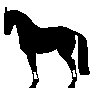 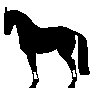 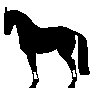 R
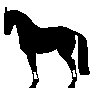 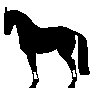 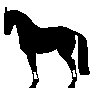 E
R
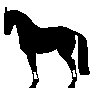 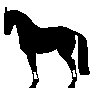 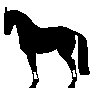 I
R
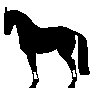 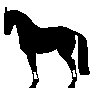 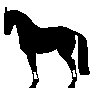 I
I
I
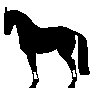 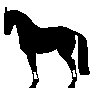 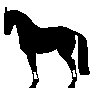 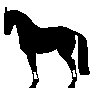 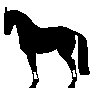 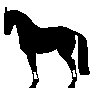 PROFILASSI
SERBATOIO EHV-1
RIDUZIONE STRESS
PREVENZIONE
RIATTIVAZIONE VIRUS
VACCINAZIONE
ESCREZIONE NASALE
PICCOLI GRUPPI
TRASMISSIONE PRIMARIA
CONTROLLO
ISOLAMENTO
QUARANTENA
BARRIERA SANITARIA
TRASMISSIONE SECONDARIA
AD ALTRI GRUPPI
PROFILASSI
VACCINAZIONE
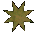 EHV-1
ASSOLUTA PROTEZIONE
VACCINI VIVI - SPENTI
EHV-4
VACCINI SPENTI
NO
PULEDRI VACCINATI A 6-7 M
DA RIPETERE OGNI 4-5 MESI
GIUMENTE GRAVIDE
5°-7°-9° MESE GESTAZIONE
MEGLIO VACCINARE L’INTERO EFFETTIVO